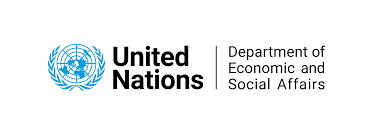 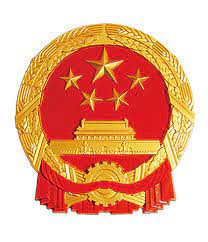 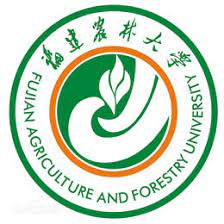 Mission of the People’s Republic of China 
		to the African Union
Mobilizing Juncao Technology for Livestock Production in Nigeria
Prof. Gurama Abubakar Umar
Federal University of Kashere, Gombe State-Nigeria.
Presented at
Second Regional Workshop on “Applications of Juncao Technology and it’s Contribution to the Achievement of Sustainable Agriculture and the Sustainable Development Goals in Africa”
UNCC-ADDIS ABABA 2023
INTRODUCTION
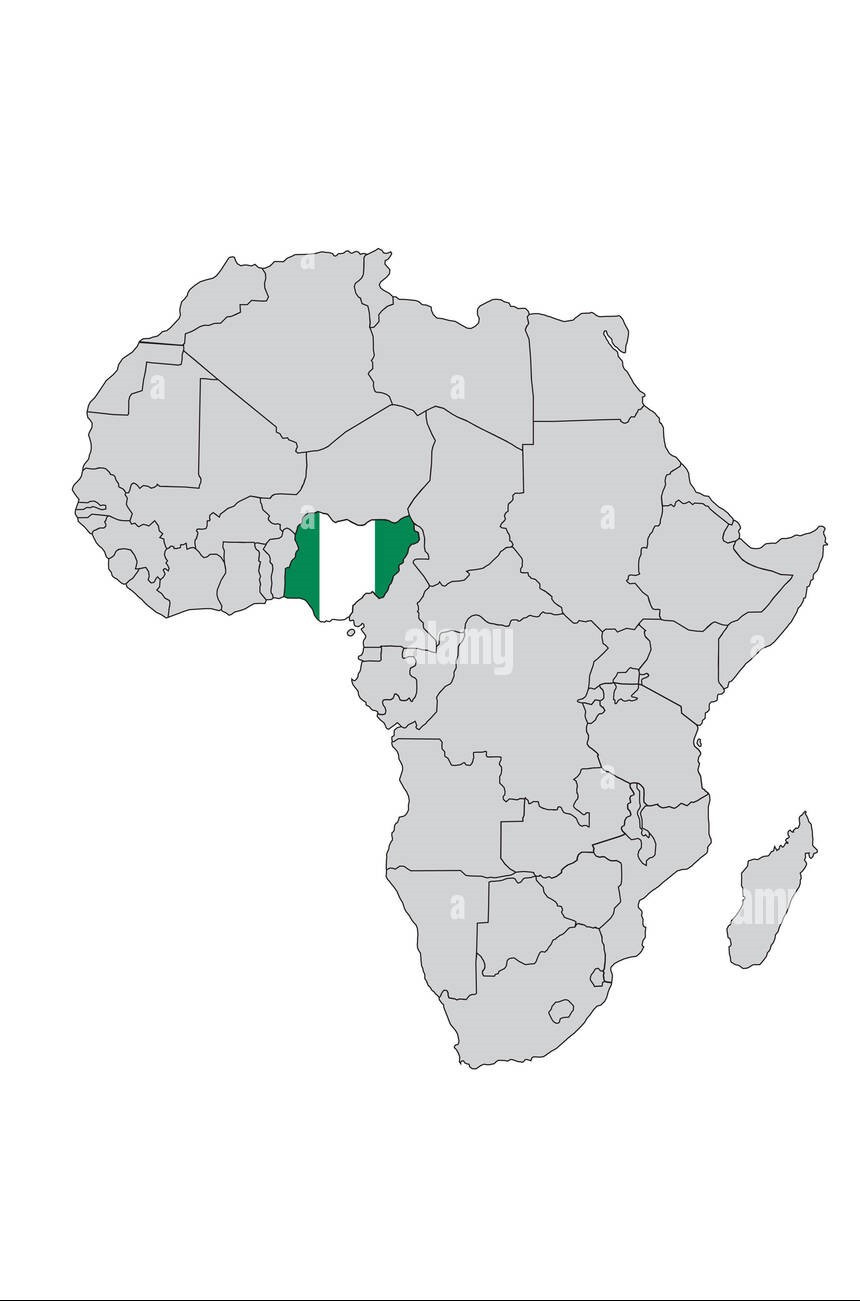 Nigeria is located in West Africa
It has total land mass of 923, 769 square kilometers 
It has an estimated population of 223,804,632
Rank Six most populous country in the world
It has one of the largest youth population in the world with about 70% under the age of 30 years
It an agrarian society with about 70% of the population involved in agricultural value chain
Map of Africa Showing Nigeria
Ecological zones
There are Six Ecological Zones  

The Vegetation cover increases from North to South

The Sahel and Sudan Savannah are threatened by desert encroachment 

About 10 States in the  Northern fringes are threatened by desertification
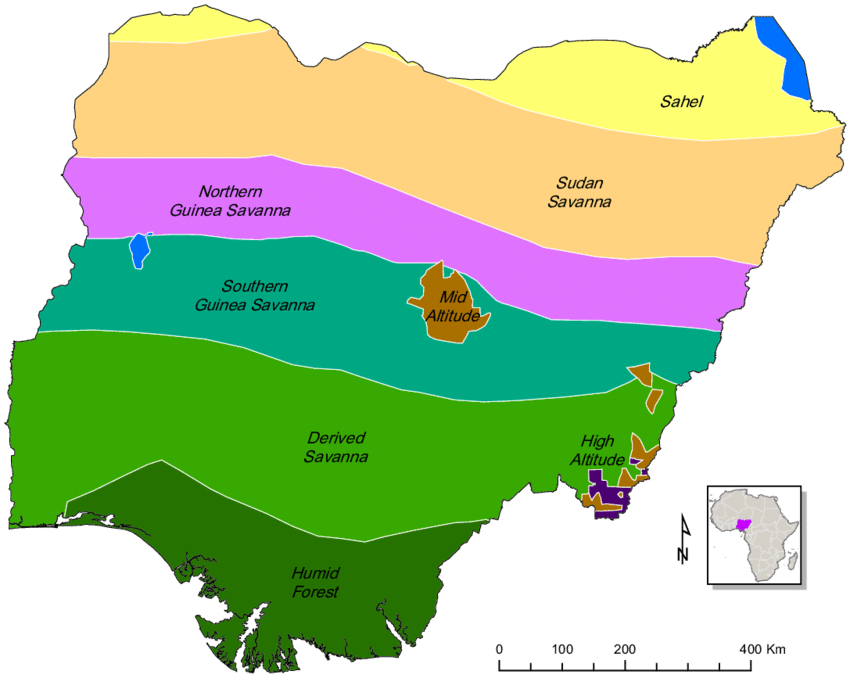 Ecological Zones
Desertification has affected an estimated population of over 50million Nigerians
Causes of Desertification
Overgrazing 
Deforestation 
Intensive farming practices 
Climate Change
Desertification in Nigeria
Importance of Livestock
Agriculture is the most important sector to Nigerian economy after oil.
Livestock production is very essential to food security and development of any nation.
It provide foreign exchange for the economy 
Employment opportunities 
Rich source of protein which is essential to human nutrition.
Source of income 
Provide raw materials to agro industry
Provide draught power 
Source of prestige
Livestock Population in Nigeria
The Estimated Livestock Population in Nigeria in 2022
Cattle: 22,378,374
Sheep: 53,061,143
Goats: 99,879,799
Pigs: 9,299,563
Poultry: 425,790,456
The bulk of livestock breeders come from the Sahel, Sudan and Northern Guinea savannah ecological zones of Nigeria 
Livestock production in Nigeria is characterized by nomadic pastoralism 
Pastoralism is a form of animal husbandry where livestock are released onto large vegetated outdoor land for grazing 
There are 15million pastoralists in Nigeria with over 82% of cattle population
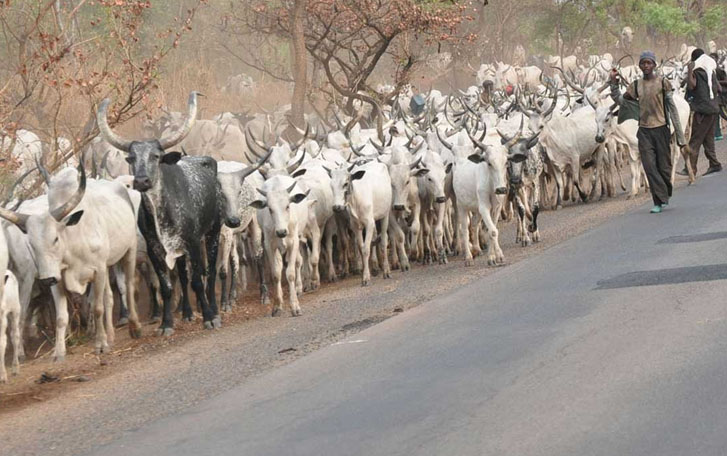 Fulani Pastoralist on the move
Some Challenges of Livestock Production in Nigeria
Lack of pasture and quality feed 
High cost of animal feeds
Seasonal feed shortages 
Scarcity of water resources
Shortages of grazing land 
Urbanization 
Climate change 
Insecurity
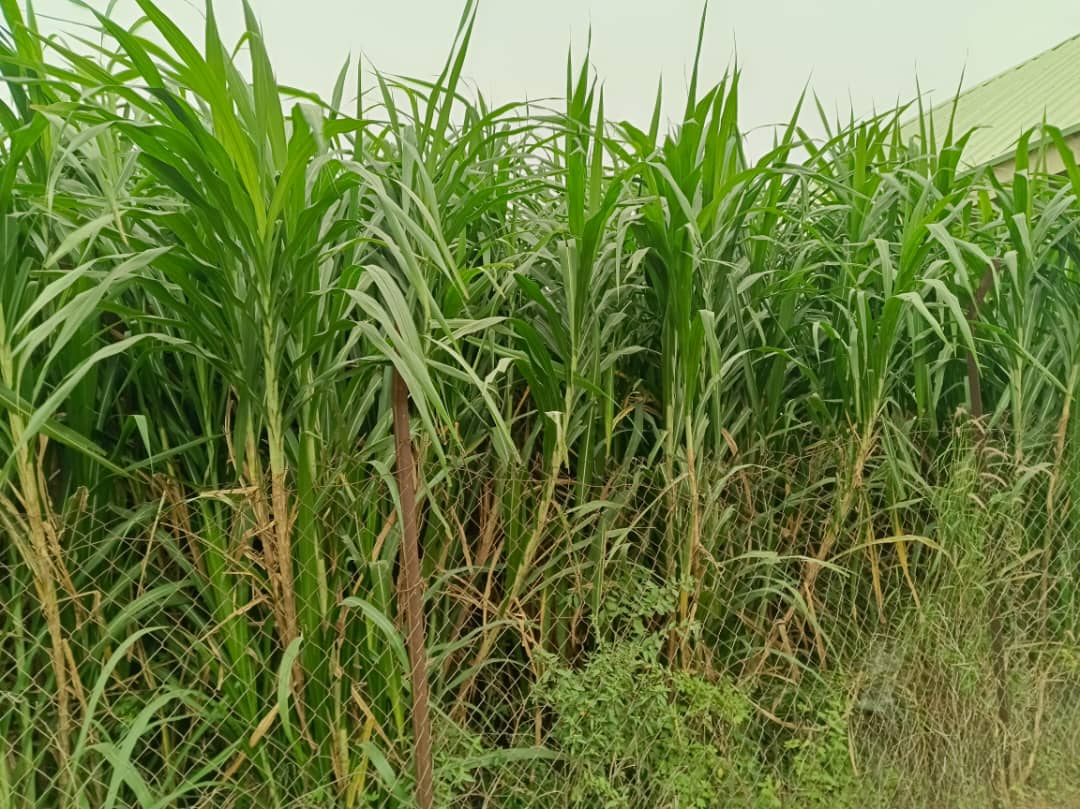 Nigeria has had very laudable agricultural policies and schemes, but food security has not been guaranteed  
The solution to some of the challenges to livestock production lies with the Juncao technology
Juncao grass
Juncao Technology Adoption Strategies
Juncao
Adoption
Awareness
Interest
Trial
Factors Influencing Adoption of an innovation
Relative advantage 
Compatibility 
Complexity 
Trialability 
Adoption
Methods of Mobilization Used
Individual/Household approach 
The group approach
The school approach
Mass media approach
Individual Approach
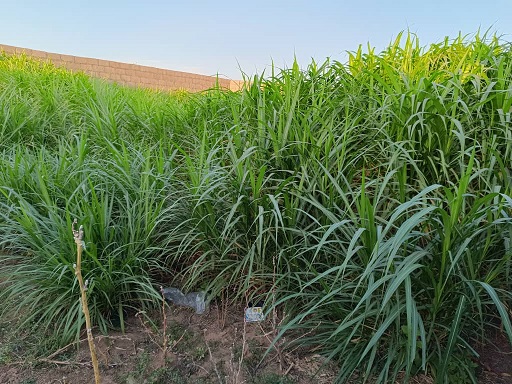 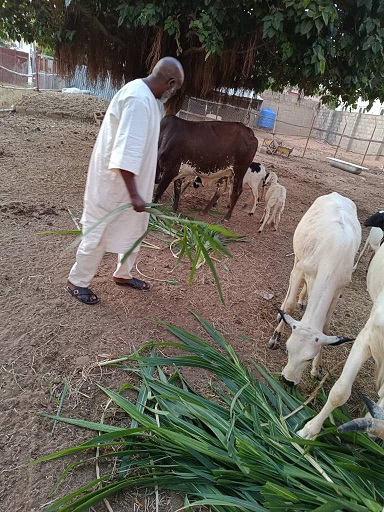 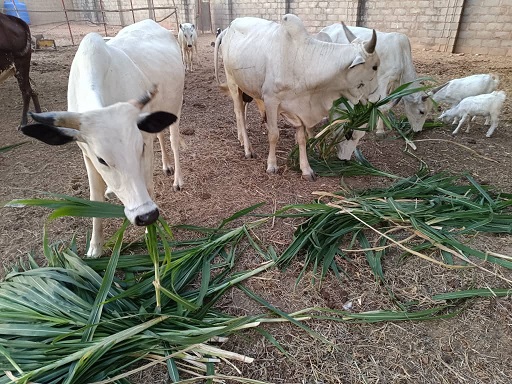 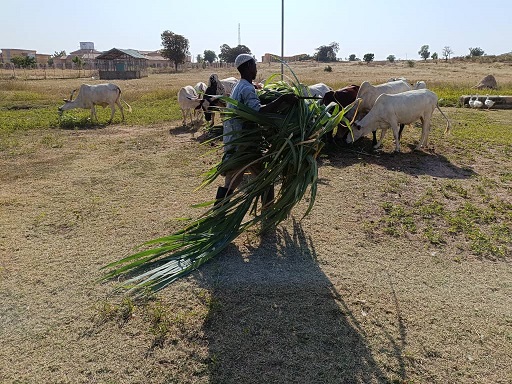 Individual Approach Cont….
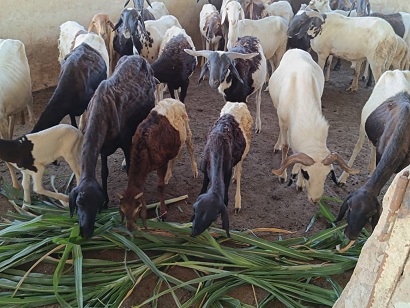 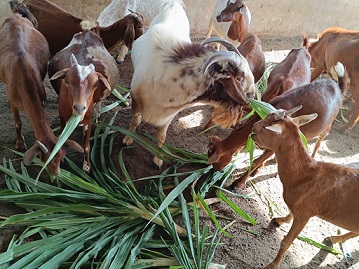 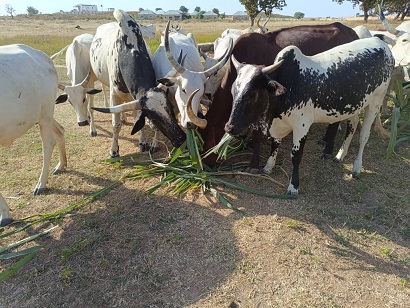 Individual Approach Cont….
Technology Outreach Centers
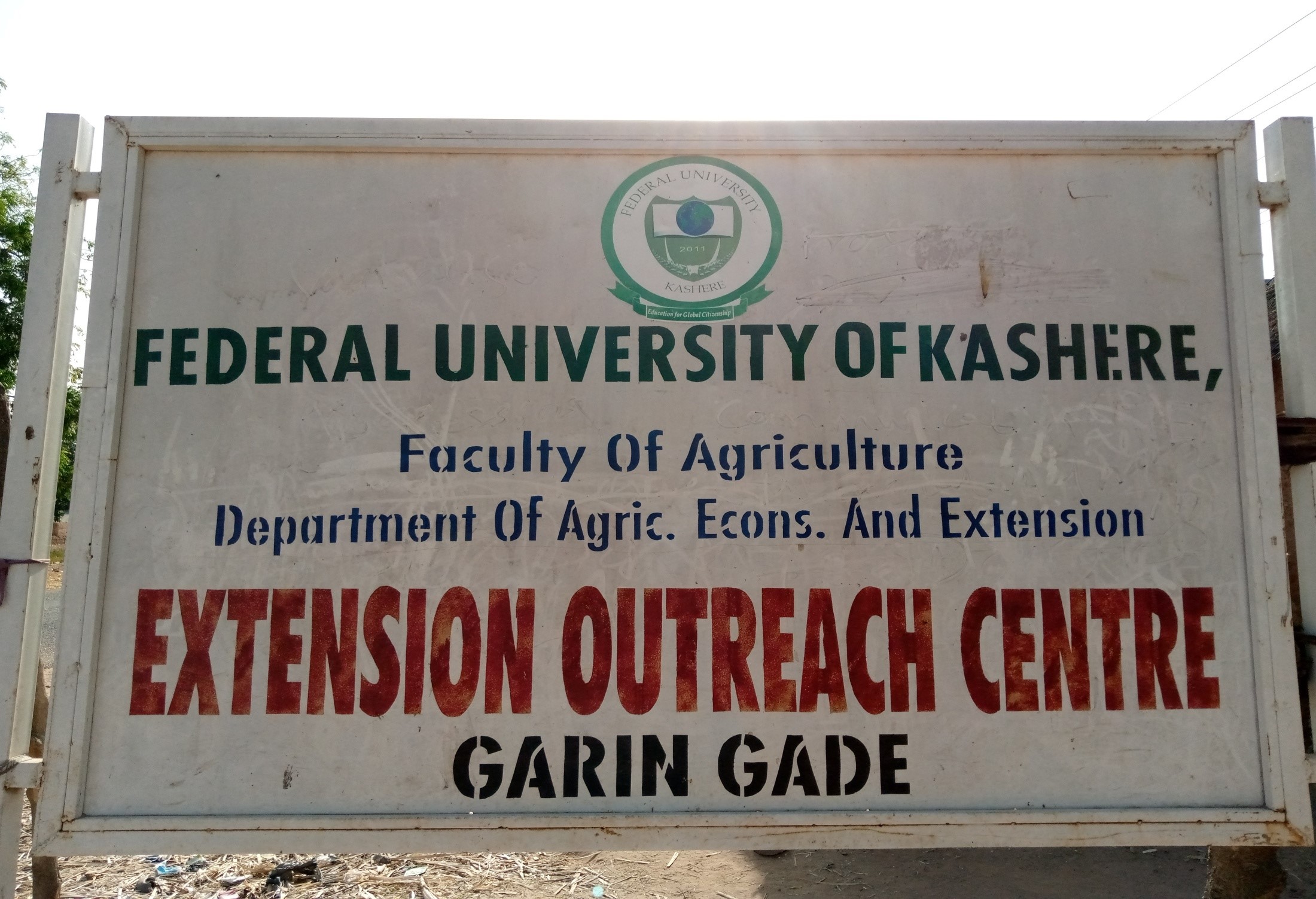 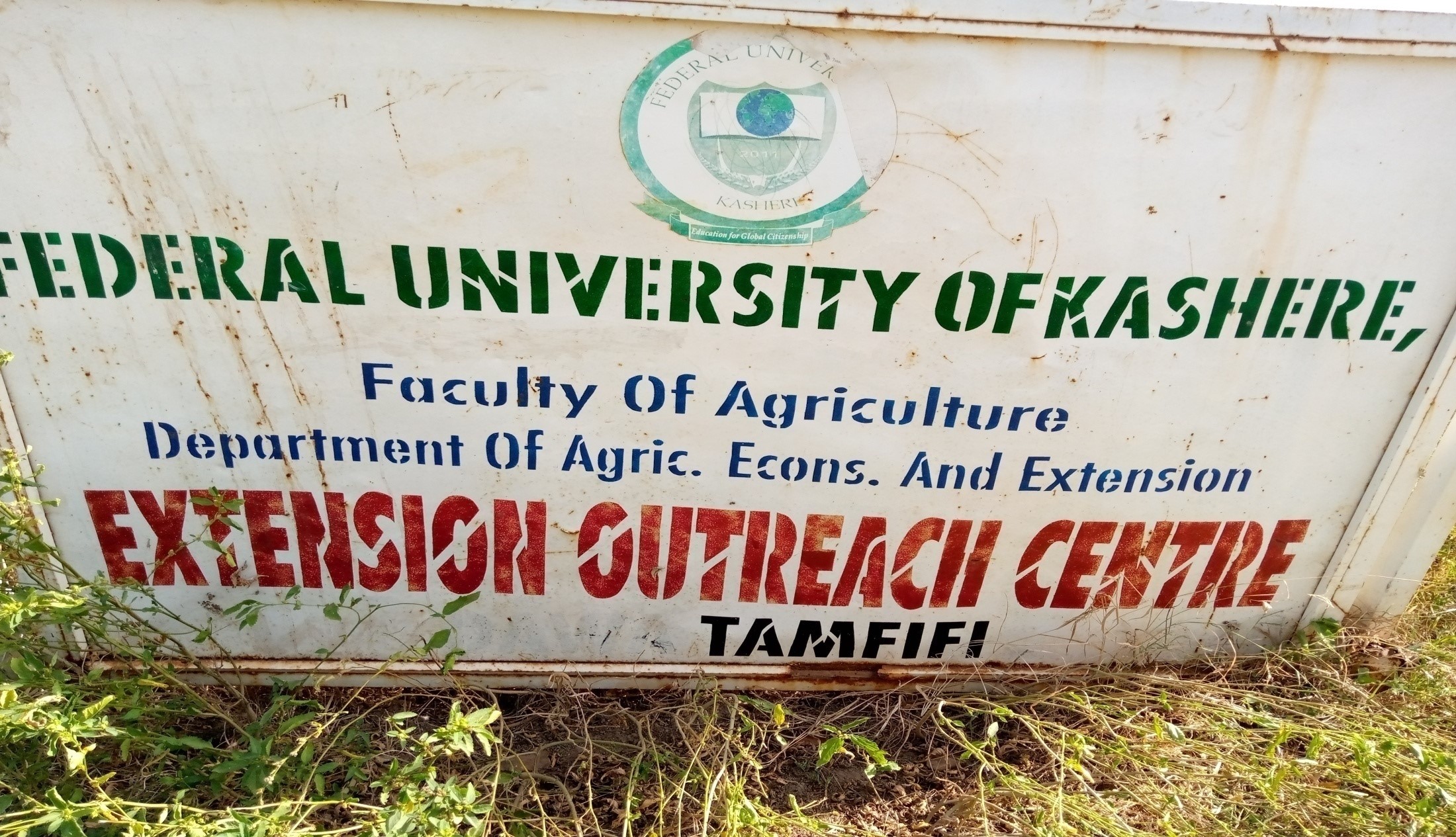 Group Approach
Meeting with traditional leaders and herders associations
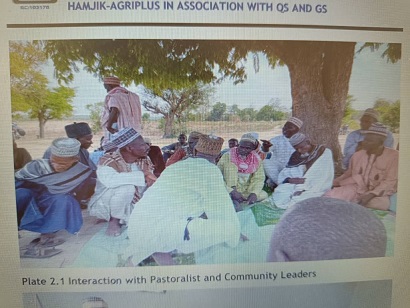 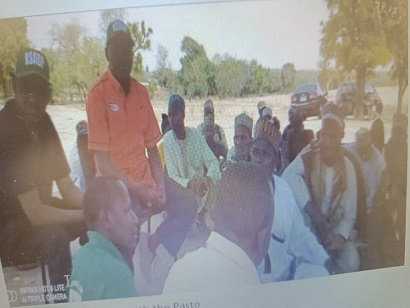 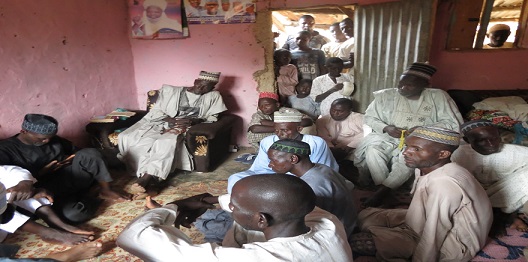 School Approach
Added Juncao Technology to undergraduate curriculum
FUK-AGR 309: Principles and Practices of Juncao Technology (2 Units; Core; L = 15; P = 45) 
 
Senate-approved relevance 
Training of high-quality graduates who are highly skilled and knowledgeable in Juncao grass production, processing and utilization which is in agreement with FUK’s mission to address African food and nutrition challenges through sound agricultural practices. Relevance is seen in agricultural graduates from FUK being able to develop good Agricultural practices in tandem with global best practices to reduce hunger, poverty and create jobs.
Overview  
Juncao technology is an innovation developed by National Engineering Research Centre for Juncao Technology of Fujian Agriculture and Forestry University (FAFU) of China that promotes feed production for livestock, mushroom production, climate mitigation and as a source of energy. It is an important technology used in reducing unemployment, hunger and poverty by providing practical knowledge and skills in the area of animal feed production, mushroom production and climate smart agriculture. This highlights the importance of preparing graduates of agriculture with the knowledge and skills on how to train livestock and mushroom farmers for economic development.
 
This course is designed to expose students to various principles and practices of Juncao technology.  Also, to build the capacity of students in the area of addressing food and nutrition crisis in Nigeria. The importance of the course lies in meeting the need in achieving sustainable development goals (SDGs) in the areas of poverty reduction, zero hunger, job creation, and climate action issues. The objectives of the course, learning outcomes, and contents are provided to address these needs.
Objectives 
The objectives of the course are to:
provide opportunities to learn basic agricultural skills and knowledge, agricultural business training and retraining, and professional growth and development.
provide up-to-date technical skills and knowledge in Juncao grass production and utilization.
conduct experiential learning activities in the world of agriculture.  
involve students in leadership and personal development activities at the local, state, and national levels.
develop agricultural competencies needed by individuals engaged in or preparing to engage in production agriculture.
develop agricultural competencies needed by individuals engaged in or preparing to engage in agricultural business other than production agriculture.
develop an understanding of, and appreciation for, career opportunities in agriculture and the preparation needed to enter and progress in agricultural business.
develop those abilities in human relations that are essential in agricultural business.
develop the abilities needed to exercise and follow effective leadership in carrying out occupational, social, and civic responsibilities.
Learning outcomes 
 
On completion of the course, students should be able to:
 
learn basic agricultural skills and knowledge, agricultural business training and retraining, and professional growth and development.
discuss up-to-date technical skills and knowledge in Juncao grass production and utilization.
apply the juncao technology to improve food and nutrition in Nigeria.  
embrace leadership and personal development activities at the local, state, and national levels.
develop agricultural competencies needed by individuals engaged in production agriculture.
use juncao technology to generate sustainable income, reduce hunger and climate mitigation.
improve an understanding of, and appreciation for, career opportunities in agriculture and the preparation needed to enter and progress in agricultural business.
express those abilities in human relations that are essential in agricultural business.
understand the abilities needed to exercise and follow effective leadership in carrying out occupational, social, and civic responsibilities.
Course Content 
What is Juncao Technology, Scope and concept of juncao technology, principles of juncao technology, production of juncao grass; site selection, land preparation, planting, agronomic practices, water requirements, harvesting, processing and utilization. Juncao grass improvement; tissue culture, breeding and genetic engineering. Livestock feed production, preparation and utilization, hay and silage production. Juncao grass and mushroom production practices; harvesting, drying, blending, tube production, sterilization, inoculation and incubation. Mushroom harvesting, packaging and storage. Utilization of spent substrate. Nutritional importance of edible mushroom and types. Climate mitigation; overgrazing, desertification and soil conservation practices. Biofuel production, charcoal production. Industrial uses of juncao grass. Role of juncao technology in Nigerian economy.
 
Minimum Academic Standards
Crop and Livestock Farm and Laboratory in line with the NUC-CCMAS required facilities teaching and learning in Agriculture.
School Approach Cont…
Engaging some selected primary school pupils
Collaboration with Universities and Agricultural training schools 
Collaboration with Federal and State Ministries of Agriculture
Mass Media Approach
Through Electronic Media
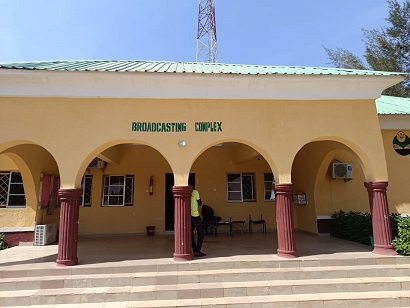 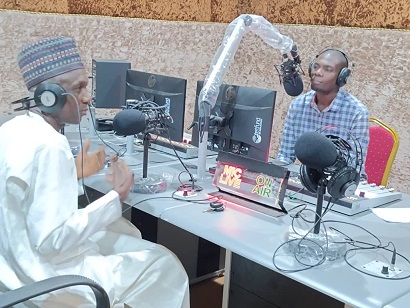 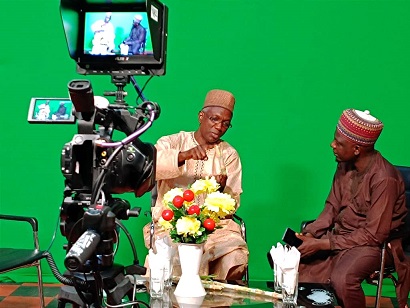 Radio and TV Broadcast
Engaging Government officials
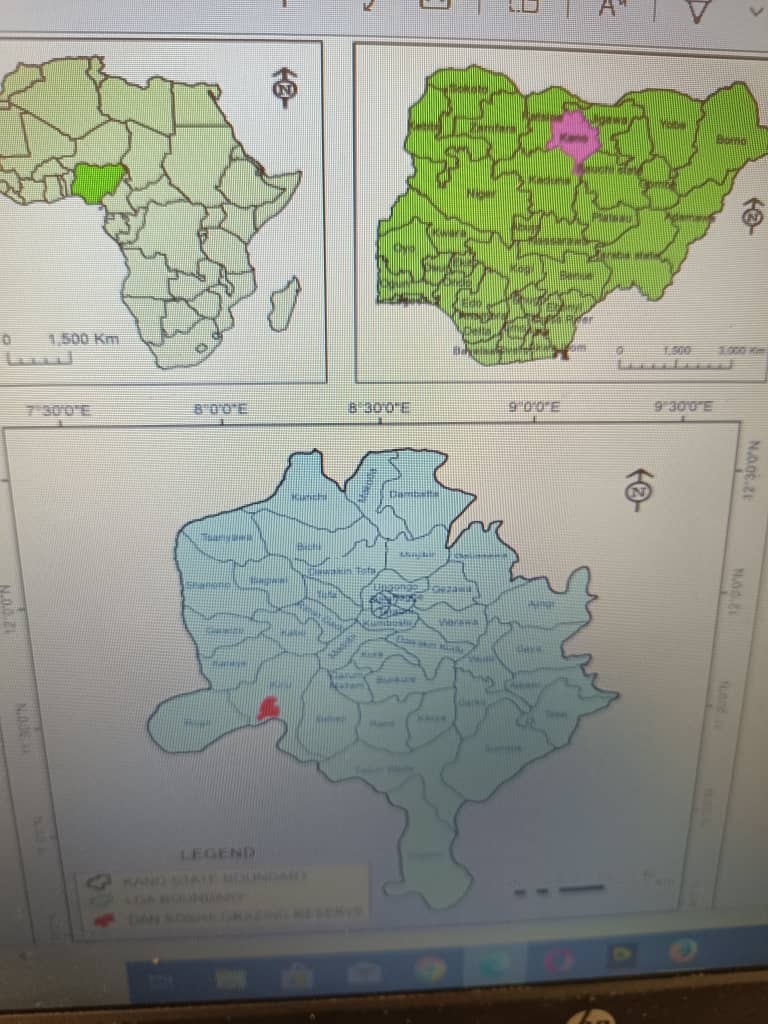 Kano State Government has established 317  hectares at Dansoshiya grazing reserve 
Kebbi State Government has established 5 hectares of Juncao grass 
Gombe State Government will establish 10 hectares of Juncao grass 
Federal Ministry of Agriculture has established 3.5 ha of Juncao grass.
Dansoshiya Grazing Reserve Kano State
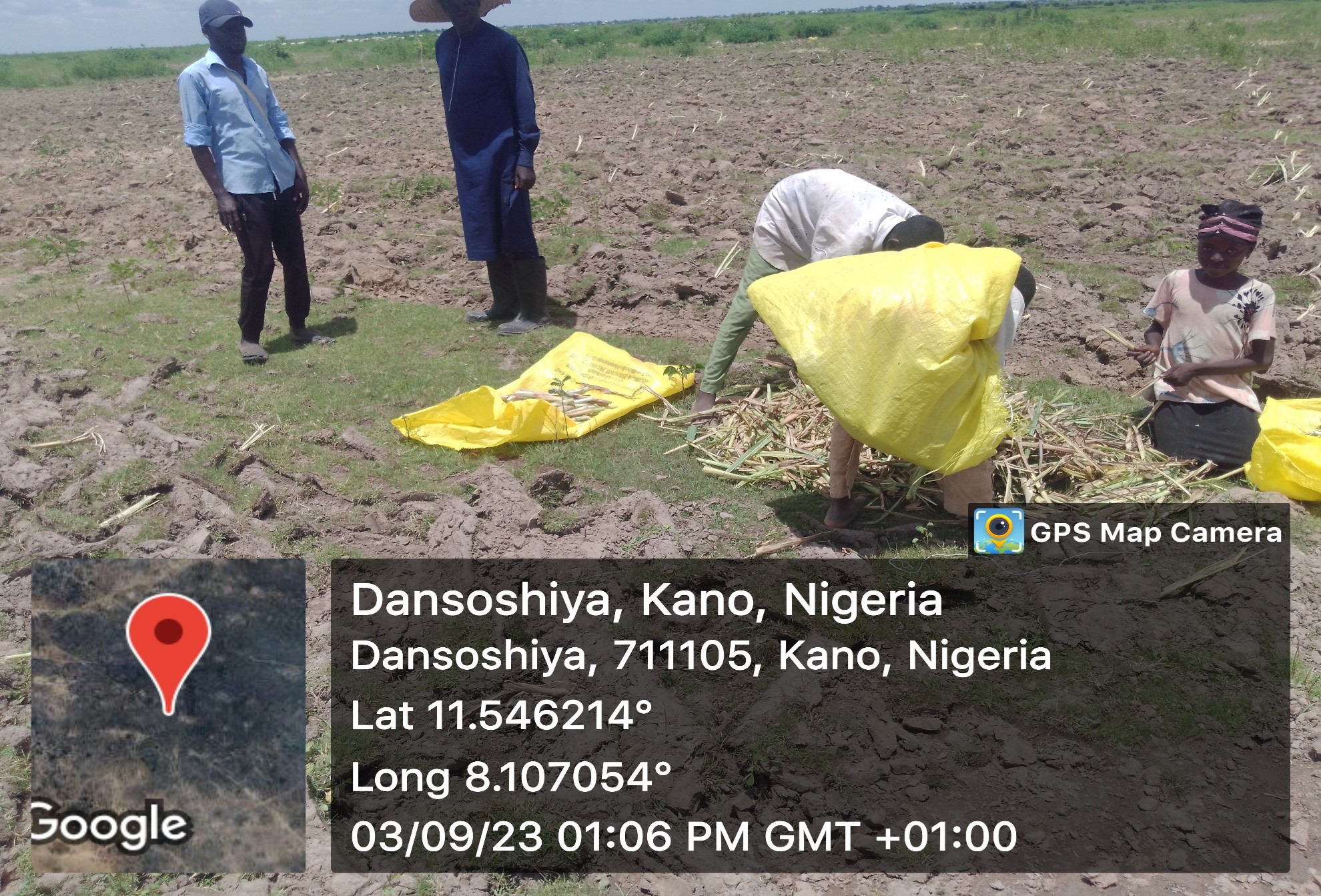 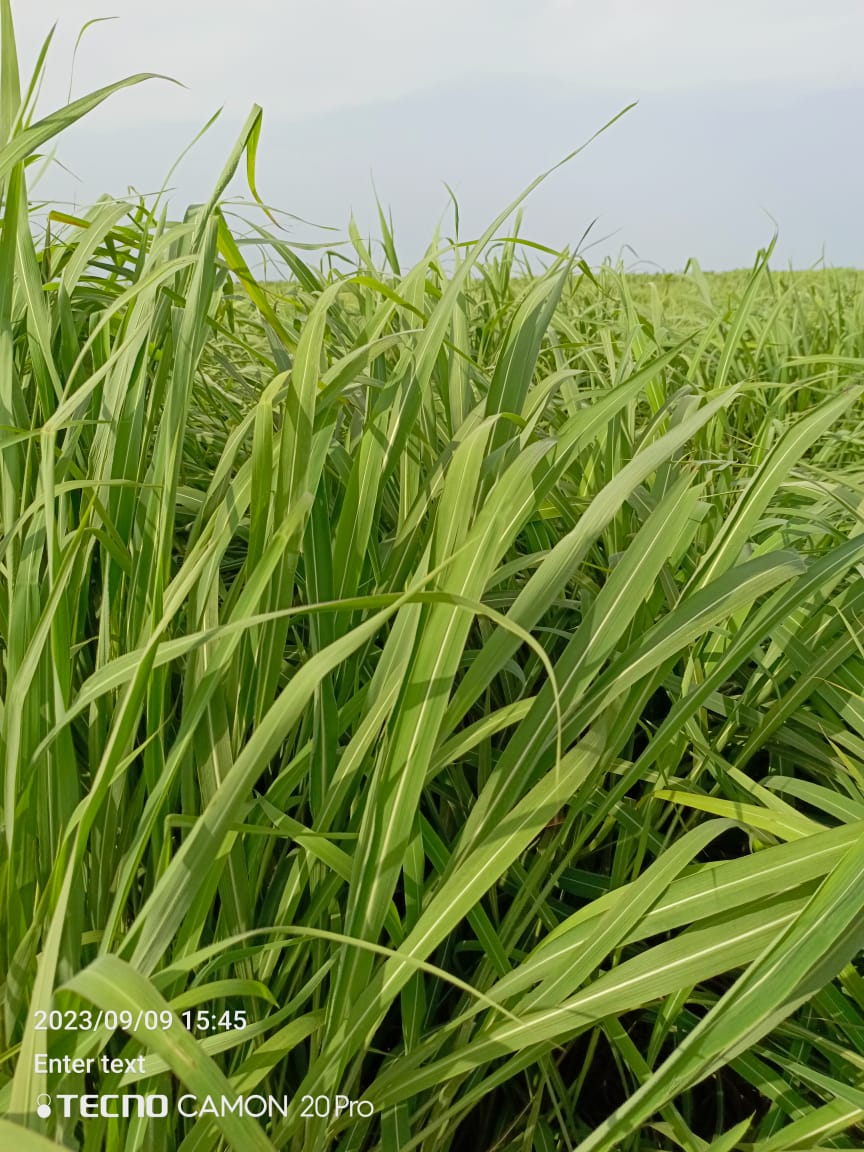 Juncao Grass Planting at Dan soshiya Grazing Reserve Kano State
Juncao grass at Dansoshiya Grazing Reserve Kano State
Challenges
Inadequate planting materials 
Funding
Poor coordination of Juncao farmers
Seasonal rainfall
Further Research
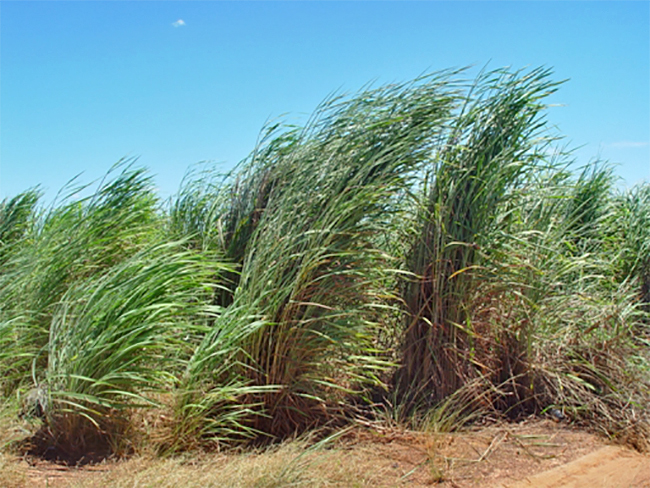 Breeding an edible Juncao grass 
Crossing Gamba grass with Juncao grass to produce a hybrid that can tolerate burning, overgrazing and low moisture.
Gamba Grass (Andropogon gayanus)
Appreciation
I want to most sincerely thank and appreciate National Engineering  Research Centre for Juncao Technology of Fujian Agriculture and Forestry University of China for the online training on Juncao technology between 26th August and 24th September, 2022. I equally want to thank UNDESA and FAFU for sponsoring by visit to Rwanda and China in February and June, 2023 respectively. I also wish to thank the Mission of the People’s Republic of China to the African Union, UNDESA and FAFU for making it possible for me to come to Addis Ababa to participate in the second regional workshop on Juncao technology. I am grateful to Prof Lin Zhanxi, Chief Scientist of China National Engineering Research Centre of Juncao Technology, FAFU and his team for creating Juncao Technology for the entire mankind.
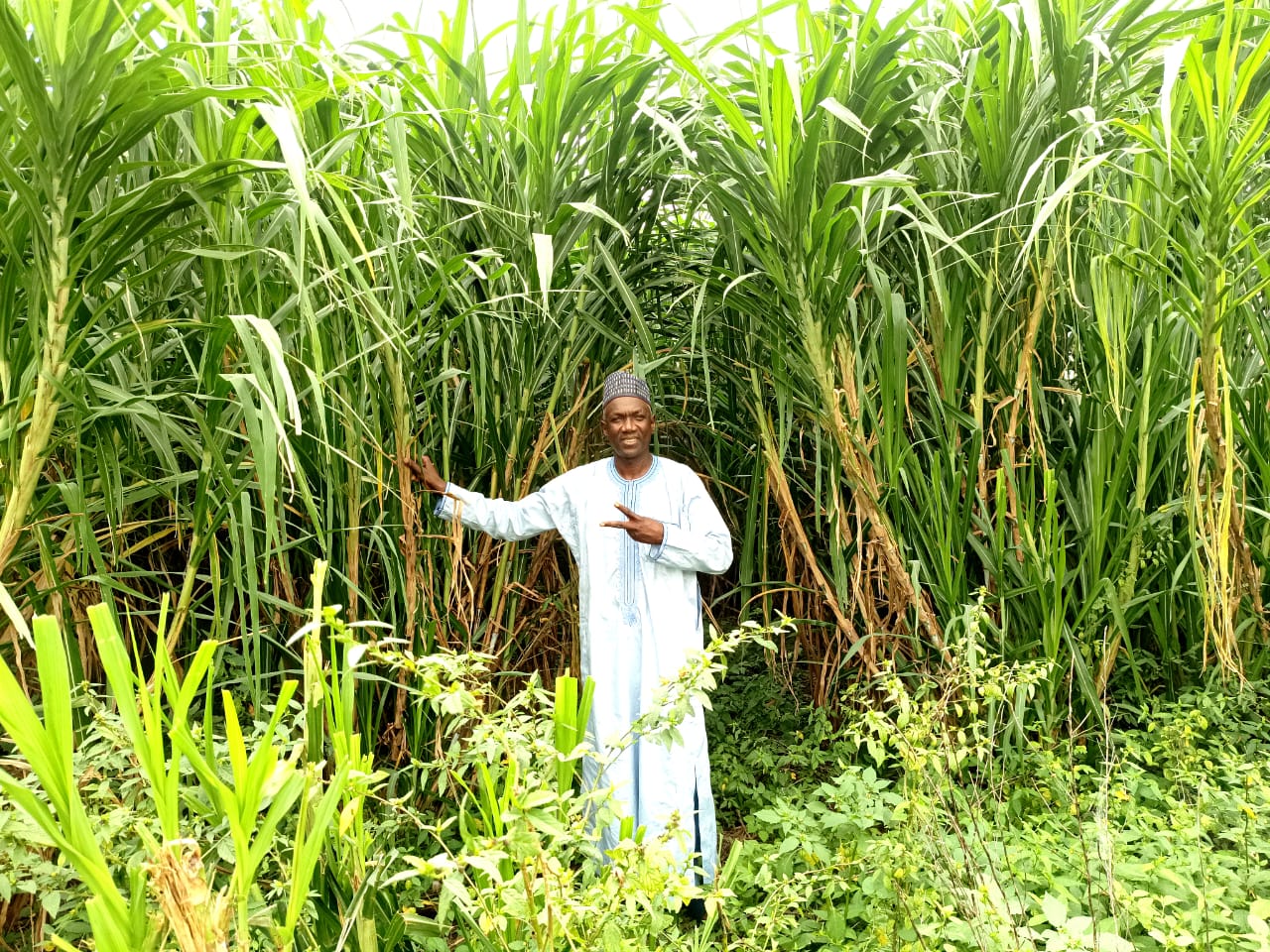 THANK YOU FOR YOUR ATTENTION